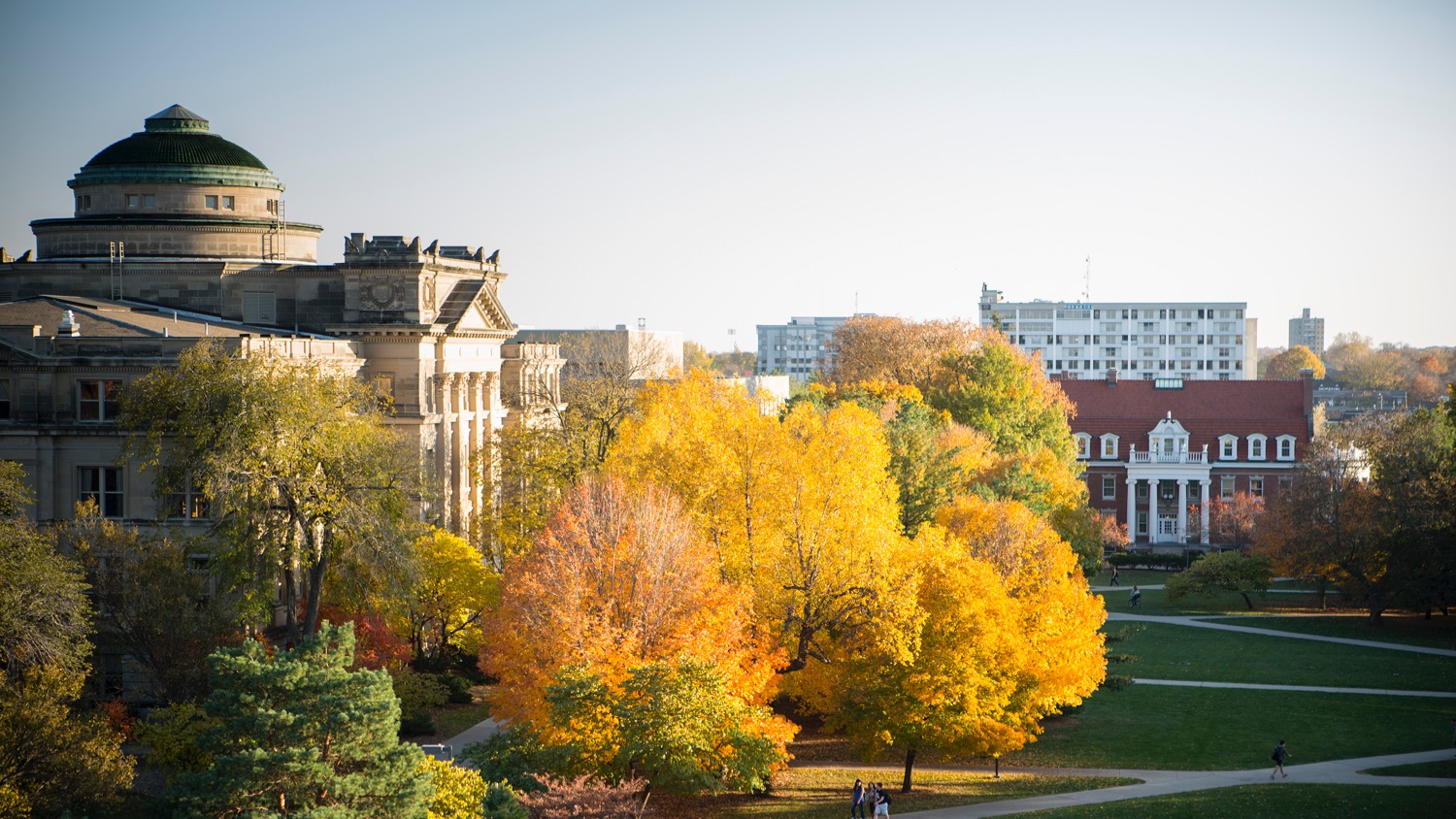 Electric Power Planning for a Transmission Network Under Demand Volatility
Jay Ghodke
Dr. K. Jo MinDr. Cameron MacKenzie
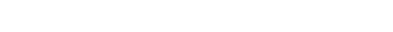 Introduction
Whether to build a new power plant at a community or transmit from another community to meet its demand is a significant decision for generation and transmission planners.
Such a decision has a significant consequence on labor and capital requirements as well as the entire transmission network.
Optimal Power Flow (OPF) has been widely used in system planning where the goal is to fulfill the customer demand while minimizing the cost.
We use DC approximation of the AC network for our model to calculate the OPF.
[Speaker Notes: Page fades in, red pops up. Only this page]
3 Bus Network Model
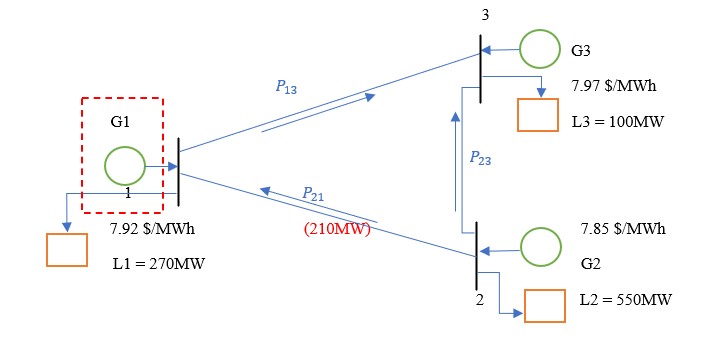 [Speaker Notes: Page fades in, red pops up. Only this page]
3 Bus Network Model
There are three generators over bus 1, 2 and 3. The marginal cost of generator 1, 2 and 3 is $7.92/MWh $7.85/MWh and $7.97/MWh, respectively. The physical transmission limit of transmission line P12 is 210MW. 
The demand load at bus 1 is 270 MW, bus 2 is 550 MW and bus 3 is 100 MW, and the total load is 920 MW.
Reactance for line 1-2, 1-3 and 2-3 is 0.1 PU, 0.125 PU and 0.2 PU, respectively.
We will consider two cases for this model. Case 1 – Only G2 and G3 will be present in the network and G1 is non-existent. Case 2 – We add G1 in the network. 
There is no upper bound for the production limit of the generators.
[Speaker Notes: Page fades in, red pops up. Only this page]
Objectives
A three-bus network is designed with 3 demand loads and 3 generators and physical limits on line 1-2 - 
Use the DCOPF formulation for the 3-bus network to calculate the optimal power flow and LMP
Model the OPF problem in Excel. Use excel solver to solve the optimization problem 
Calculate OPF and LMPs for case 1 where G1 is not present
Calculate OPF and LMP for case 2 with G1 in the system and compare with case 1
[Speaker Notes: Page fades in, red pops up. Only this page]
DCOPF Formulation
[Speaker Notes: Page fades in, red pops up. Only this page]
DCOPF Formulation
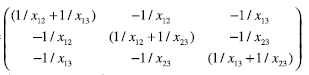 [Speaker Notes: Page fades in, red pops up. Only this page]
DCOPF Formulation
[Speaker Notes: Page fades in, red pops up. Only this page]
Case 1 – 2 generators
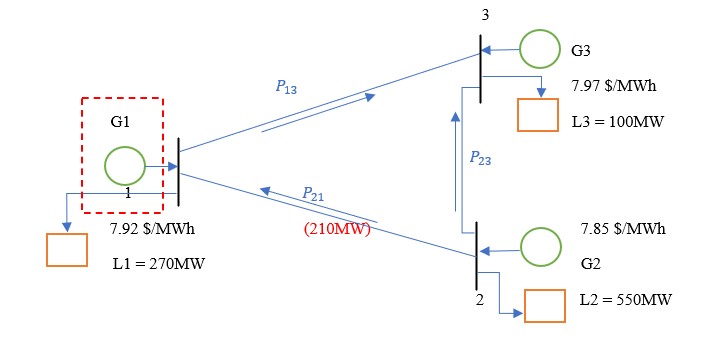 [Speaker Notes: Page fades in, red pops up. Only this page]
Case 1 – Results
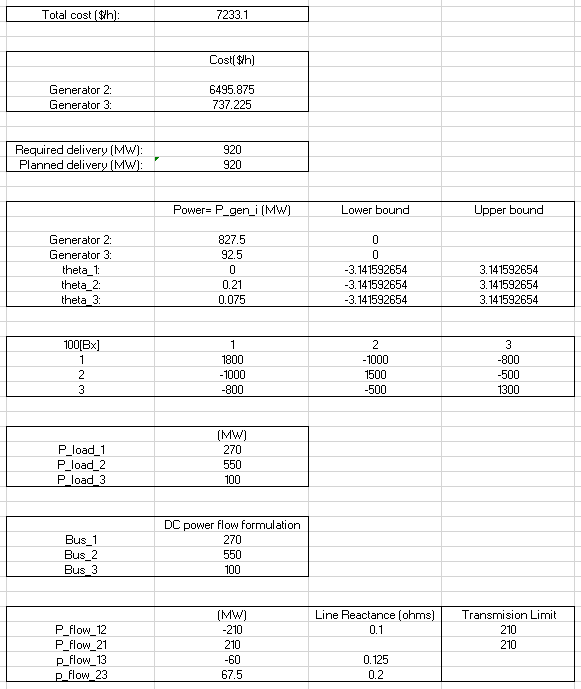 G2 = 827.5 MW, Cost = 6496.87 $/hG3 = 92. 5 MW, Cost = 737.22 $/h
OPF – 
P12 = 210 MW
P31 = 60 MW
P23 = 67.5 MW
Total Production Cost – 7233.1 $/h
[Speaker Notes: Page fades in, red pops up. Only this page]
Case 2 – 3 generators
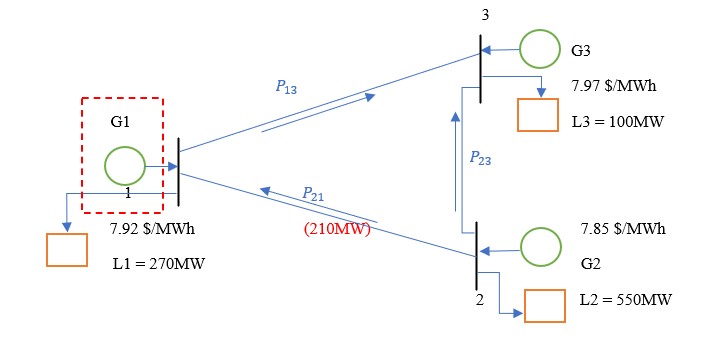 [Speaker Notes: Page fades in, red pops up. Only this page]
Case 2 – Results
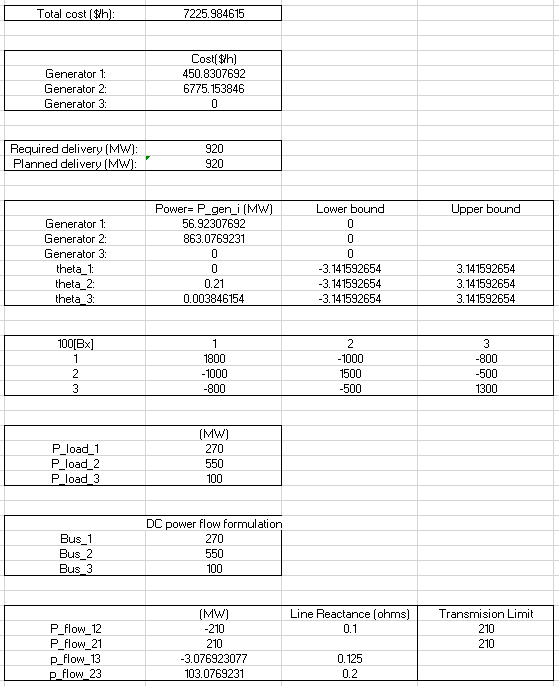 G1 = 56.92 MW, Cost = 450.83 $/hG2 = 863.07 MW, Cost = 6775.15 $/h
OPF – 
P12 = 210 MW
P31 = -3.07 MW
P23 = 103.07 MW
Total Production Cost – 7225.98 $/h
[Speaker Notes: Page fades in, red pops up. Only this page]
Locational Marginal Price (LMP)
Locational Marginal Price at a node in the network is the marginal cost of the generation source to deliver one additional unit of energy
LMP is determined considering that at this node energy source is already deployed by a generation source
LMP is a method for wholesale electric energy prices to reflect the value of electric energy at different locations, accounting for the patterns of demand, generation, and the physical constraints of the transmission system
Prices in LMP-based wholesale power markets vary by location and time and reflect the incremental cost of meeting demand at any location at any point in time
[Speaker Notes: Page fades in, red pops up. Only this page]
How to calculate LMP
When solving the mathematical model of the DCOPF, LMP is given by the Lagrangian multiplier obtained from the optimization problem
The Lagrangian multiplier of respective power balance equation is the value of the LMP for that node
In our DCOPF example, we use Excel Solver to obtain the LMP
Solving the model using “simplex LP/ GRG Nonlinear” function and setting the decision variables as mentioned in the OPF module, we obtain the DCOPF. 
The sensitivity report of our model gives us the LMP values as the shadow prices/Lagrangian Multiplier where the Lagrangian multiplier is a dual variable.
[Speaker Notes: Page fades in, red pops up. Only this page]
Case 1 (2 Generators) – Scenario 1: Limit is not reached
In case 1, we will consider 2 scenarios. For the first scenario, the load at node 1 is 200 MW
Now the total load is 850 MW on the network. After solving the DCOPF, we see that G2 alone meets the whole demand
The transmission limit on line 1-2 is not violated
The LMP at all nodes will be MC of G2
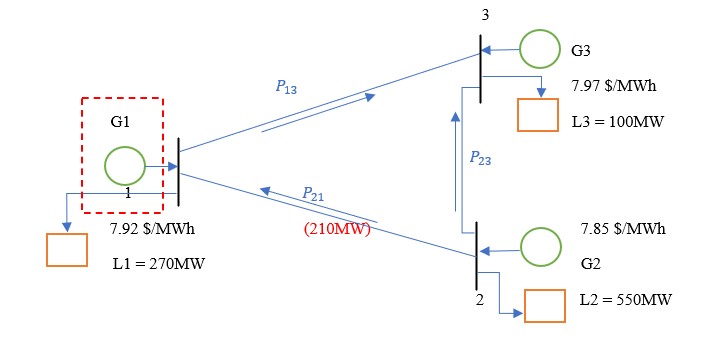 200MW
[Speaker Notes: Page fades in, red pops up. Only this page]
Case 1 – Scenario 1 Results
G2 = 850 MW

LMP – 
Bus 1 = Bus 2 = Bus 3 = 7.85 $/h
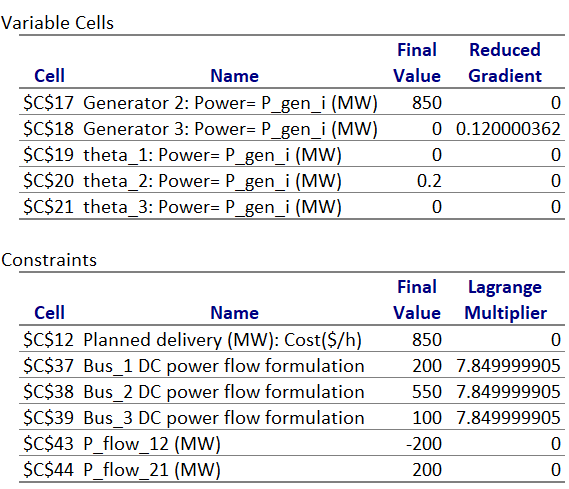 [Speaker Notes: Page fades in, red pops up. Only this page]
Case 1 (2 Generators) – Scenario 2: Limit is reached
In scenario 2, the load at node 1 is increased to 270 MW
The transmission limit on line 1-2 is reached before meeting demand at node 1
Hence, G3 will contribute towards the total demand
LMP at node 2 will be the MC of G2 since any extra demand at node 2 can be met by G2
Similarly, LMP at node 3 will be the MC of G3
LMP of node 1 will be a combination of G2 and G3 because the load at node 1 is met by both G2 and G3
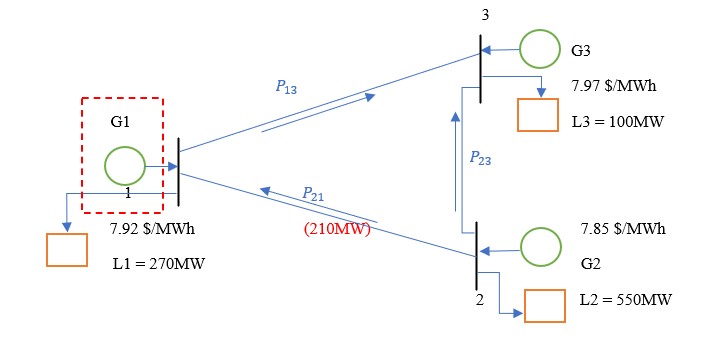 [Speaker Notes: Page fades in, red pops up. Only this page]
Case 1 –Scenario 2 Results
G2 = 827.5 MW
G1 = 92.5 MW

LMP – 
Bus 1 = 8.045 $/h
Bus 2 = 7.85 $/h
Bus 3 = 7.97 $/h
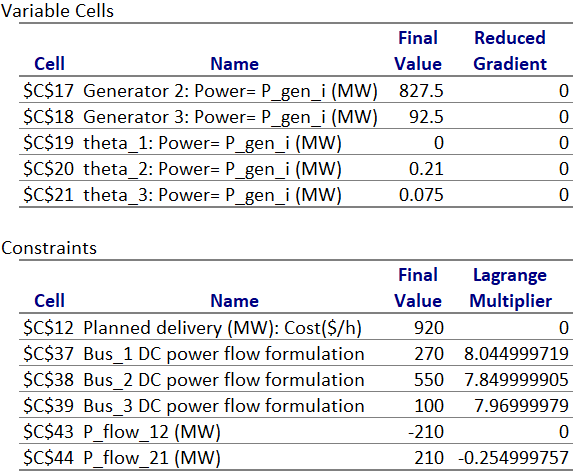 [Speaker Notes: Page fades in, red pops up. Only this page]
Comparison (Case 1) – Scenario 1 and Scenario 2
In scenario 1, the total demand in the network was such that the transmission limit was not violated and hence G2 being the least expensive generator was meeting the whole demand
The LMP at all nodes is the MC of G2 since G2 is meeting the demand at all the nodes
When the load is increased at node 1 in scenario 2, the transmission limit is violated and hence G2 cannot supply enough power to node 1 
G3 contributes to the total demand but G3 being the more expensive than G1, the LMP at node 1 and 3 increases
[Speaker Notes: Page fades in, red pops up. Only this page]
Case 2 (3 Generators) – Adding a generator to Bus 1
In case 2, we will consider the third scenario where the load is 270 MW at node 1 and G1 is added to the network
The MC of G2 is the least expensive followed by G1 and G2. Hence our goal is use G2 to supply most of the load 
After solving, G2 and G1 contribute to meet the total demand
G1 is introduced due to physical limits
Now, the LMP at node 1 will be reduced since the contributing generators are G1 and G2, and G1 has lower MC than G3
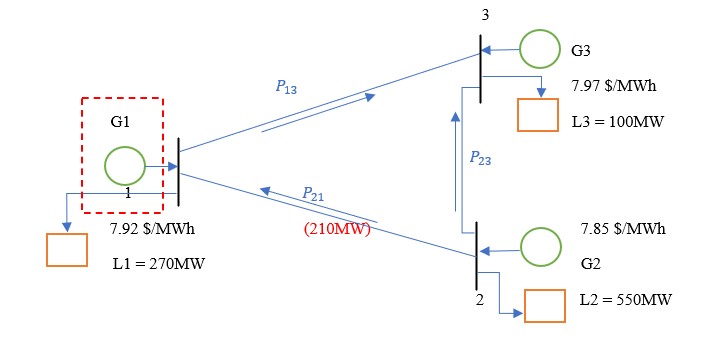 [Speaker Notes: Page fades in, red pops up. Only this page]
Case 2 (3 Generators) – Addition in Input
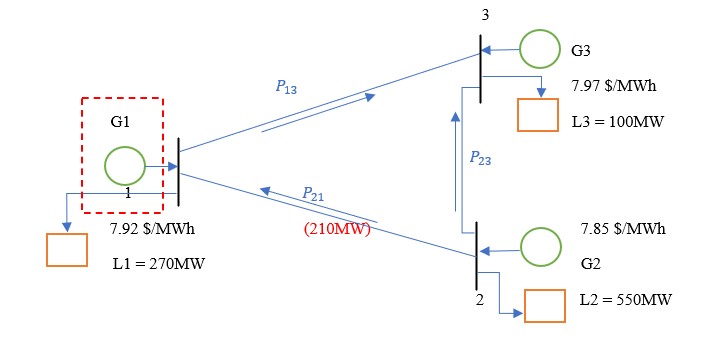 [Speaker Notes: Page fades in, red pops up. Only this page]
Case 2 – Scenario 3 Results
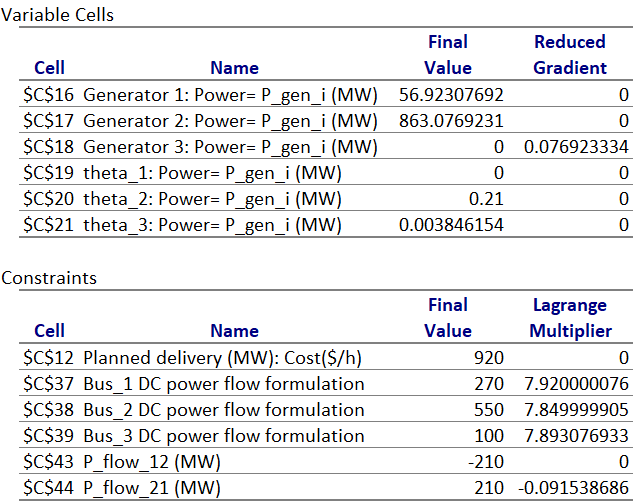 G2 = 863.07 MW
G1 = 56.92 MW
LMP – 
Bus 1 = 7.92 $/h
Bus 2 = 7.85 $/h
Bus 3 = 7.89 $/h
[Speaker Notes: Page fades in, red pops up. Only this page]
Comparison – Scenario 2 and Scenario 3
In scenario 2, the transmission limit on line 1-2 causes G3 to come into action to complete the demand
Since G3 is more expensive, we introduced G1 at node 1 which less expensive than G3 but more than G1
Adding G1 to the DCOPF model and solving it, we find - the additional amount of power is now given by G1
Now, the LMP at node 1 and node 3 reduces since the MC of G1 is lesser compared to G3
Therefore, the total production cost reduces as well
Adding generator 1 to node affects the community at node 1 as well as the node 3 community
[Speaker Notes: Page fades in, red pops up. Only this page]
Discussion
From the DCOPF example it is evident that how the constraints play a vital role in deciding the total cost
As the demand increases, the chances of the constraints getting violated increases and hence the production cost increases 
In such a case, the decision of adding a generator to the system becomes crucial for the network owners
This decision can affect not only the community in question but the entire grid
Another alternative to overcome congestion would be adding new transmission lines in the network
[Speaker Notes: Page fades in, red pops up. Only this page]